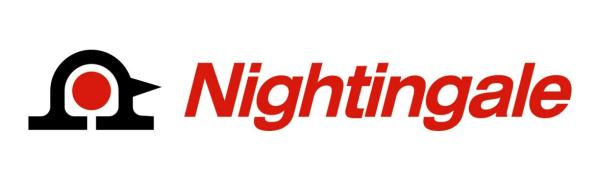 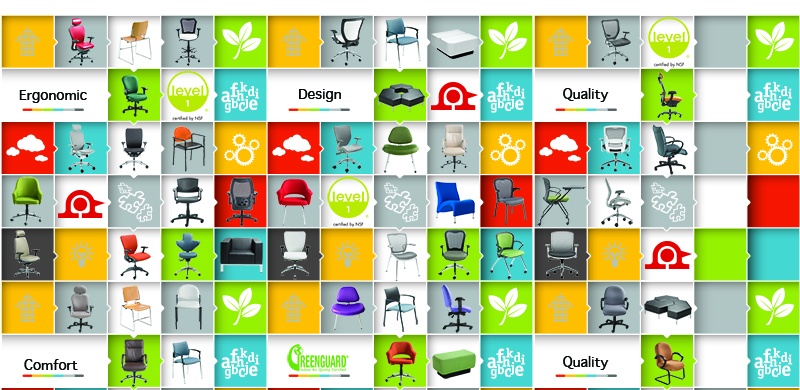 Leather Grade Distinctions
Seating Excellence since 1928
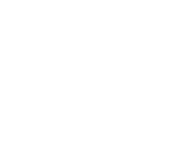 This presentation is confidential and is intended only for the individual named. Disclosing, copying, distributing or taking any action in reliance on the contents of this information is strictly prohibited
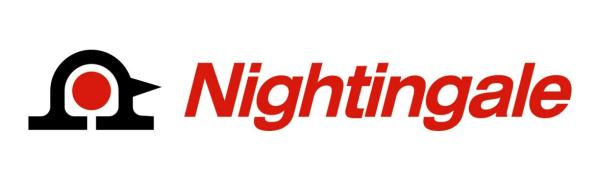 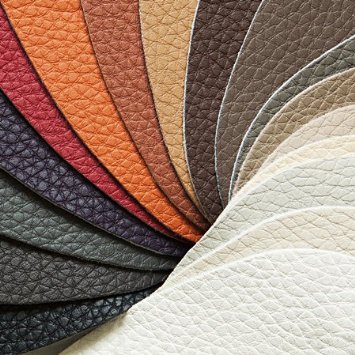 Look no Further for the Leather Look



Standard / Madras


Princess
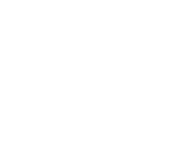 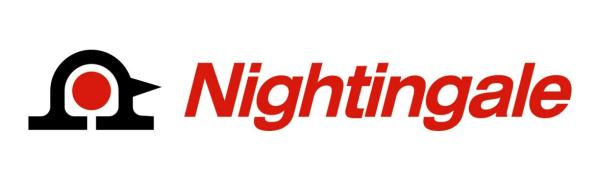 Factors Affecting Raw Leather Quality

Lower Alps: Italy, 				Other Areas: US, South America
Switzerland & South Germany		Russia, Australia, South Africa & Asia

Stable climate year round			Extreme temps
Stone and wood fences			Barbed wire fences
Ear tags					Branding
Grass fed				Grain fed
No growth hormones			Growth hormones
No electric prods				Electric prods
Free range				Feeder pens
Minimal insect bites			Insect bites / parasites common

90% Hide Yield 			60% Hide Yield

* Hide Yield is percentage of whole hide suitable for use
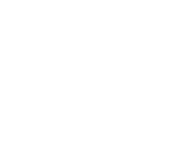 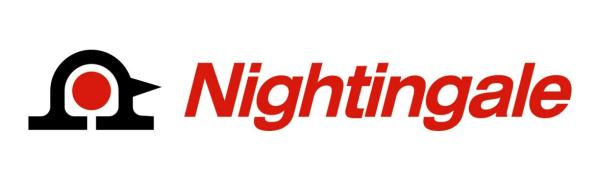 Split Hides 
 
Bottom - Split Leather; used for 'cowhide work gloves', etc

Top - Top Grain Leather; used for high quality footwear, purses, sofas, etc

 'Top Grain Leather' is further divided into two basic categories: Full or Semi-Corrected,
based on quality 

 * ‘Top' indicates the top portion of a hide, not the quality of the leather and is in reference is to where the leather was cut, rather than the grade
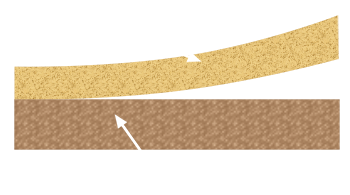 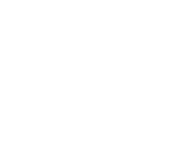 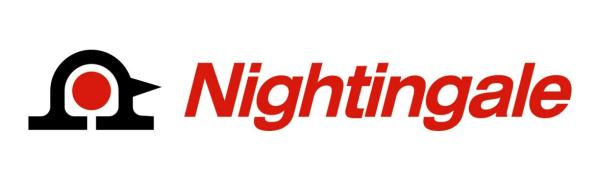 Semi-Corrected : Standard/Madras

Imperfections are corrected or sanded off, and an artificial grain embossed into the surface and dressed with stain or dyes
   
Full :  Princess

Hides that have not been sanded or buffed to remove imperfections, such as scars, insect bites, on the surface of the hide

Advantages:

Strength and durability

Breathability: If leather cannot breathe and absorb moisture it will dry and crack

 Rather than wearing out, it develops a ‘patina’ during its expected useful lifetime
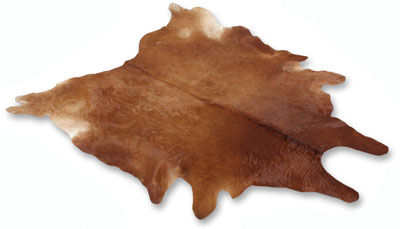 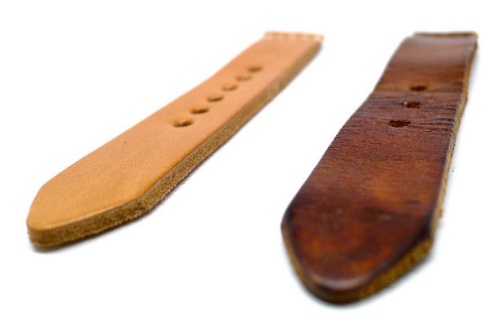 Patina
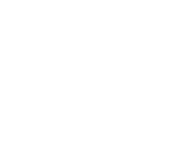 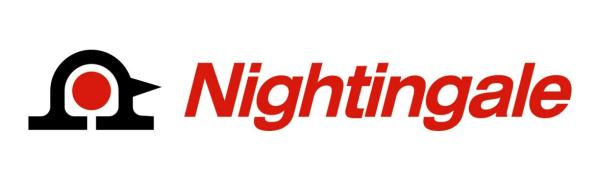 Bonded  Leather

Man-made layer of a fiber or paper backer, a pulp made from shredded leather [very similar process to a paper mill] mixed with bonding materials and given a polyurethane coating which is embossed with a
leather-like texture
 
Disadvantages:

Flaking, or peeling; 
sometimes very quickly

No way to know how long it
will last due to proprietary mfg process of various mfg
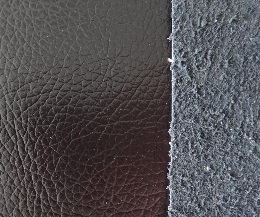 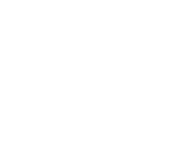 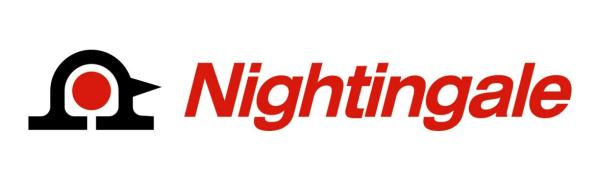 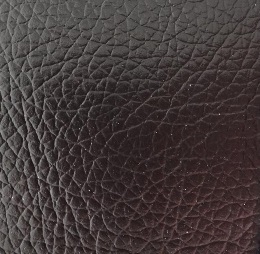 Genuine leather is made from full hides and cost much more than 
bonded leather


Hard to tell the difference between the two, as once an item is made with bonded leather the appearance and smell
are nearly identical
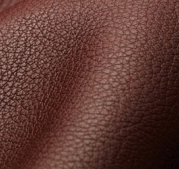 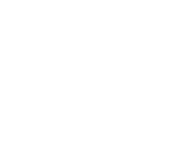 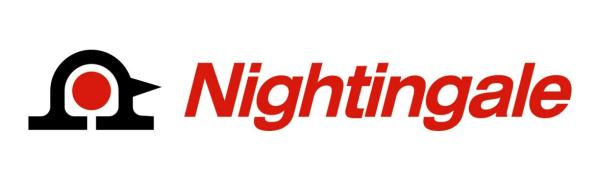 Full Analine Leather
  
Dyed exclusively with soluble dyes [synthetic, organic and carbon-based compounds] without any surface coatings; retaining the hide’s natural surface with the complete original animal's skin structure; scars, pores, etc
 
All analine leathers are first fully immersed in an aniline dye solution. Through this process the aniline dye completely diffuses into the leather, highlighting the natural
beauty of the hide
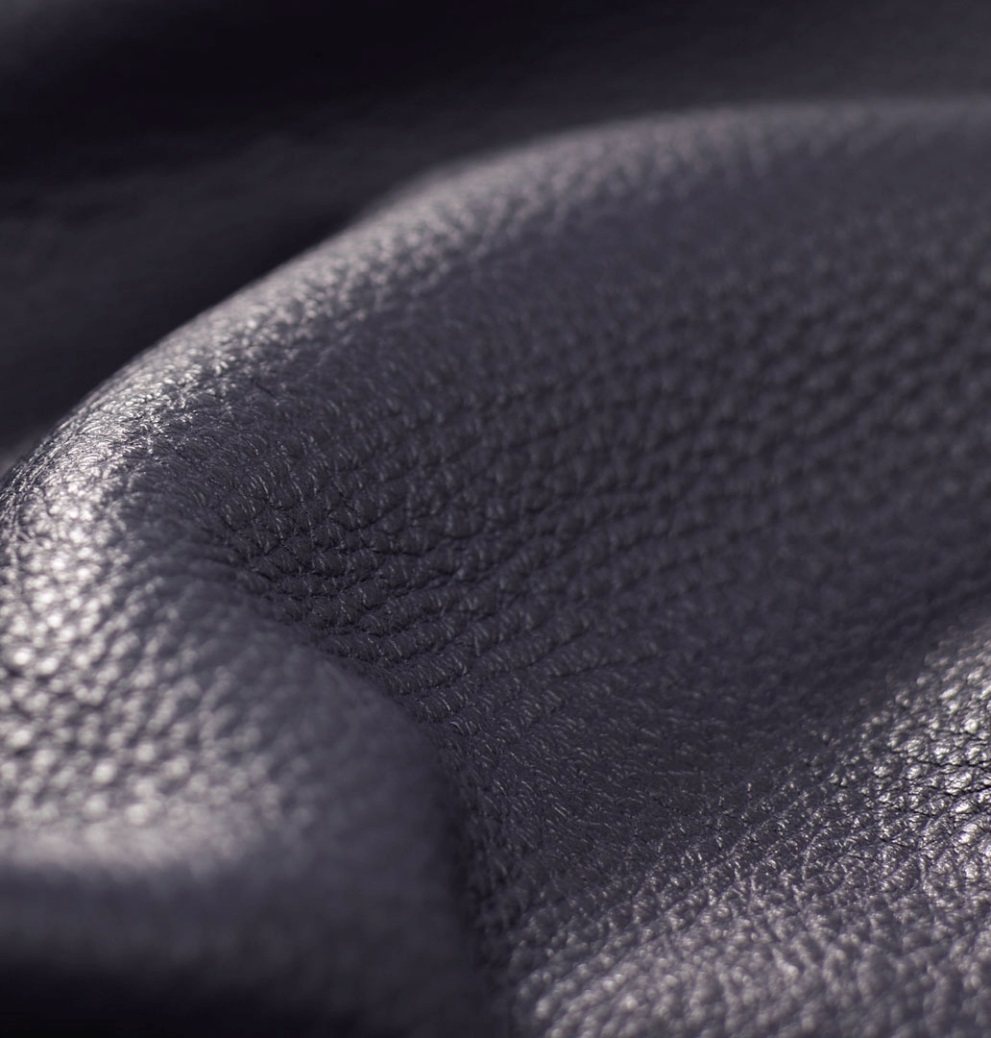 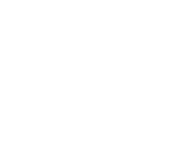 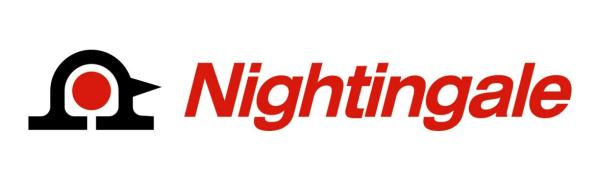 Aniline dyed leather will vary in color not only within the hide, but also from hide to hide

Dye lots differ
 

Advantages:

Color doesn’t rub off

Superbly soft and supple; because no other coating or pigment is used

‘Better with Age’
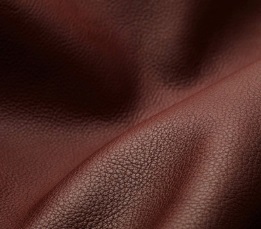 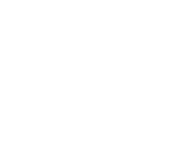 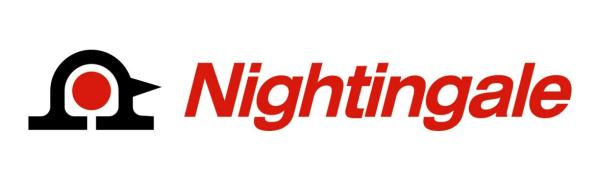 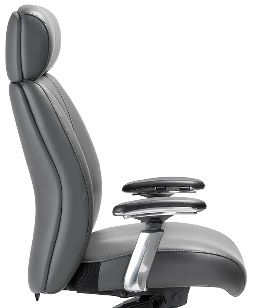 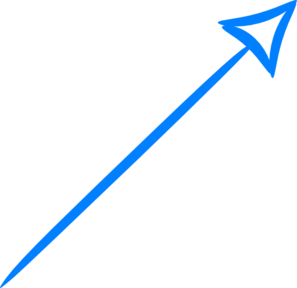 Leather Plus

Front of back, headrest
and seat covered with Standard/Madras leather

Back of back & headrest covered with matching vinyl 

Grade 4 


Princess: Chair back front, back and seat all fully covered with
Princess Leather
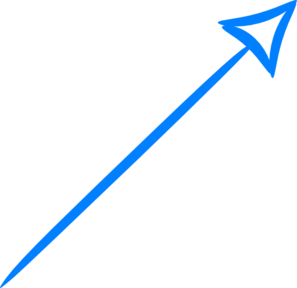 Leather
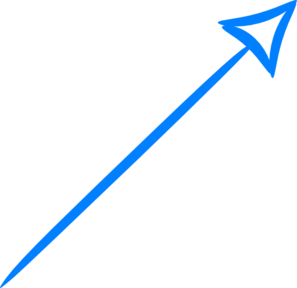 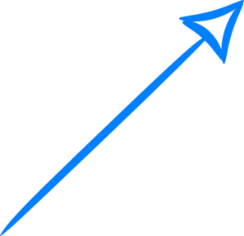 Matching Vinyl
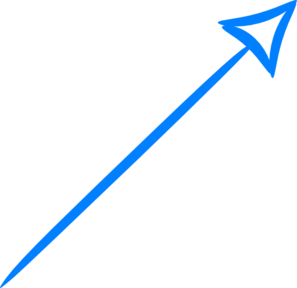 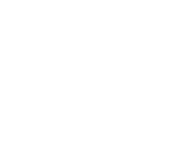 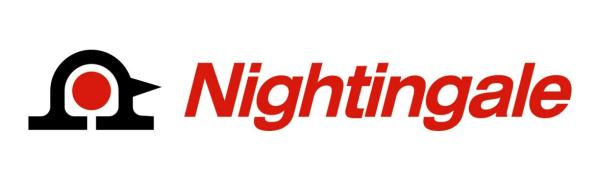 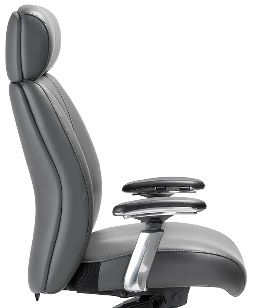 ENERSORB™ Movement

To allow for the dynamic movement of ENERSORB™ we incorporate a layer of Dacron™ between the leather and ENERSORB™ 

Additionally, there is a section of the back of the seat that is made with Mystic stretch fabric which
allows for breathability
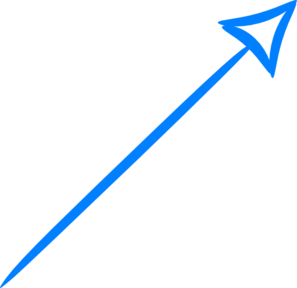 Mystic 
stretch fabric
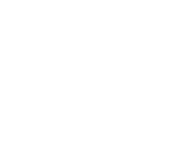 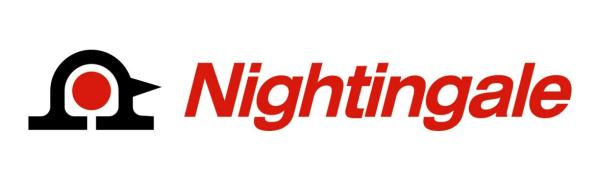 Double Stitching

Fabric [India Strip] is placed underneath the seam, and double stitched, where the leather pieces join

This strengthens and  reinforces the seam to avoid stretching or tearing to the seam by the natural stress put on seam by
the users weight
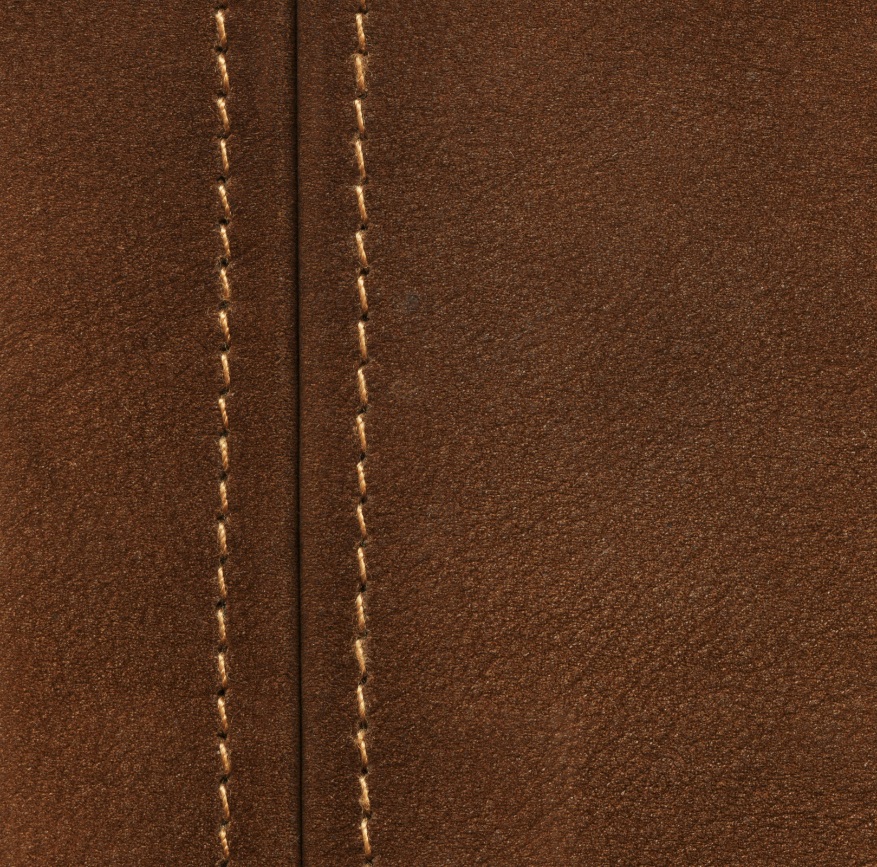 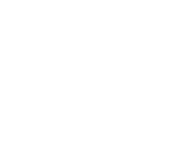 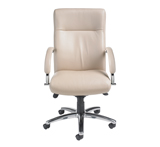 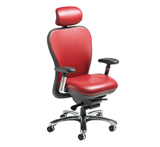 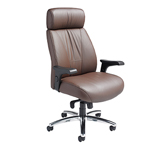 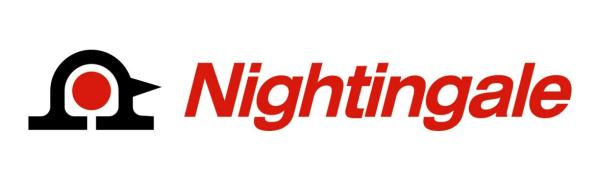 CXO L6200D         Presider 7700D        Khroma 3400D
Like the Look
of Leather ?

Look no Further


Executive

Boardroom

Guest Waiting

Staff Lounge

Statement : front desk
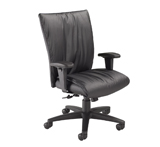 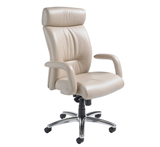 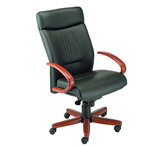 Escape 7100D          Manno 8600D   Manno Timber 8660D
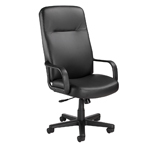 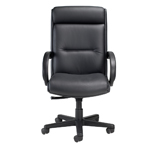 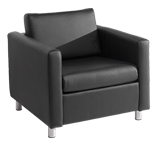 Proxy 4900D                   Danforth              Reward_4800
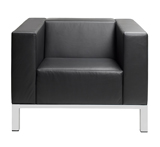 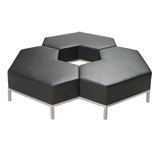 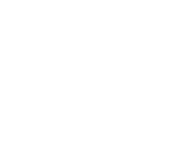 Lakeshore 1301             Lakeshore Interlock
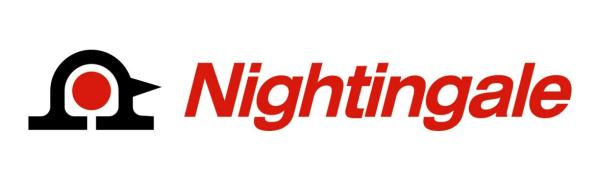 Level 1 e3 Certified



GREENGUARD Children & School and Indoor Air Quality Certified



Nightingale is a 100% waste free facility; powered by Solar & Wind
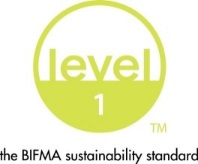 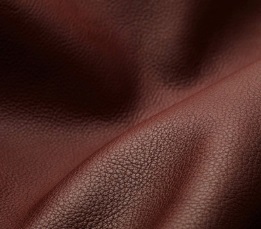 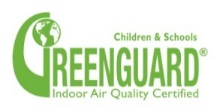 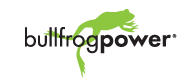 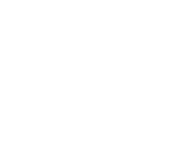 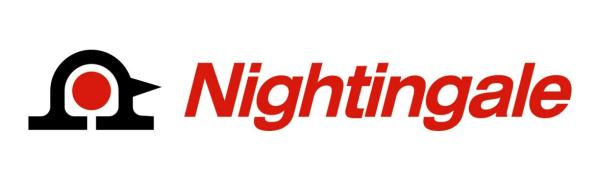 Rating & Warranty


5 Years

Standard : 250 – 300 pounds

40 hour week


3 Years

Heavy Duty : 350 – 450 pounds

        27/7 usage
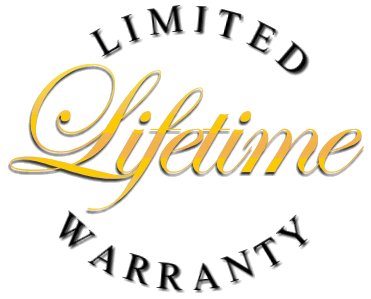 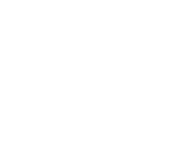 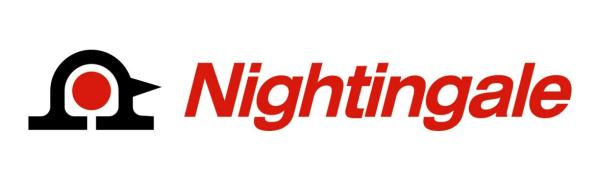 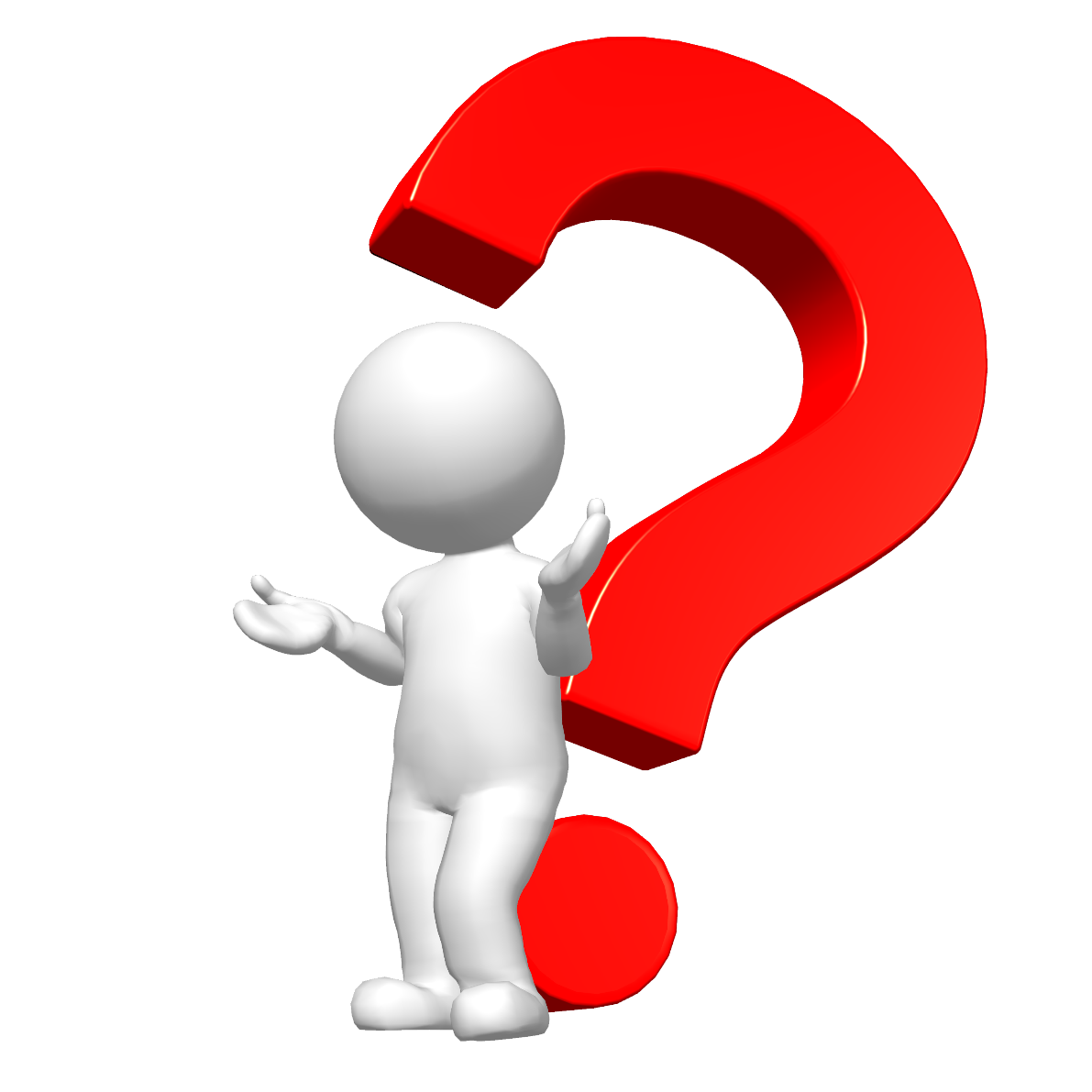 Questions
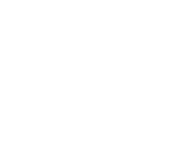 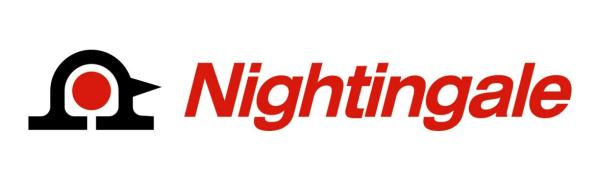 Mark Francis
Learning & Development Manager
Nightingale University 

 905.896.3434
800.363.8954
 Ext 204 

mfrancis@nightingalechairs.com

www.nightingalechairs.com
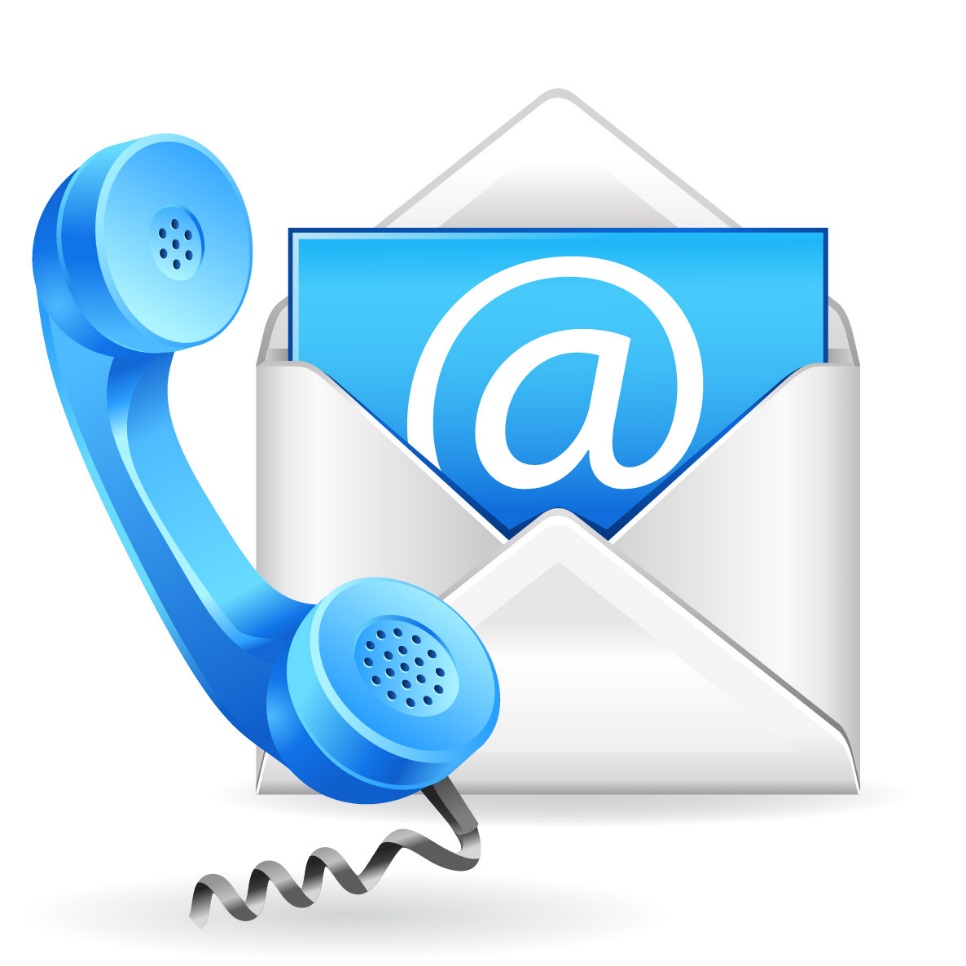